ПОДГОТОВКА К ЭМБРИОПЕРЕНОСУ И ВЕДЕНИЕ ПОСТТРАНСФЕРНОГО ПЕРИОДА В ЖЕНСКОЙ КОНСУЛЬТАЦИИ
Постяная Г.Н.
Новосельцева А.В.
1
2017 г.
Кого мы лечим

Пациентки с бесплодием
Пациентки с невынашиванием беременности

При успешном лечении 
не вынашивают беременность
По данным эпидемиологических исследований
Восстановление репродуктивной функции в  стимулированных циклах
По данным Национального регистра 2014 г.
Количество начатых циклов
72 924

Количество живорождений
15 079    				27%
РАРЧ
5
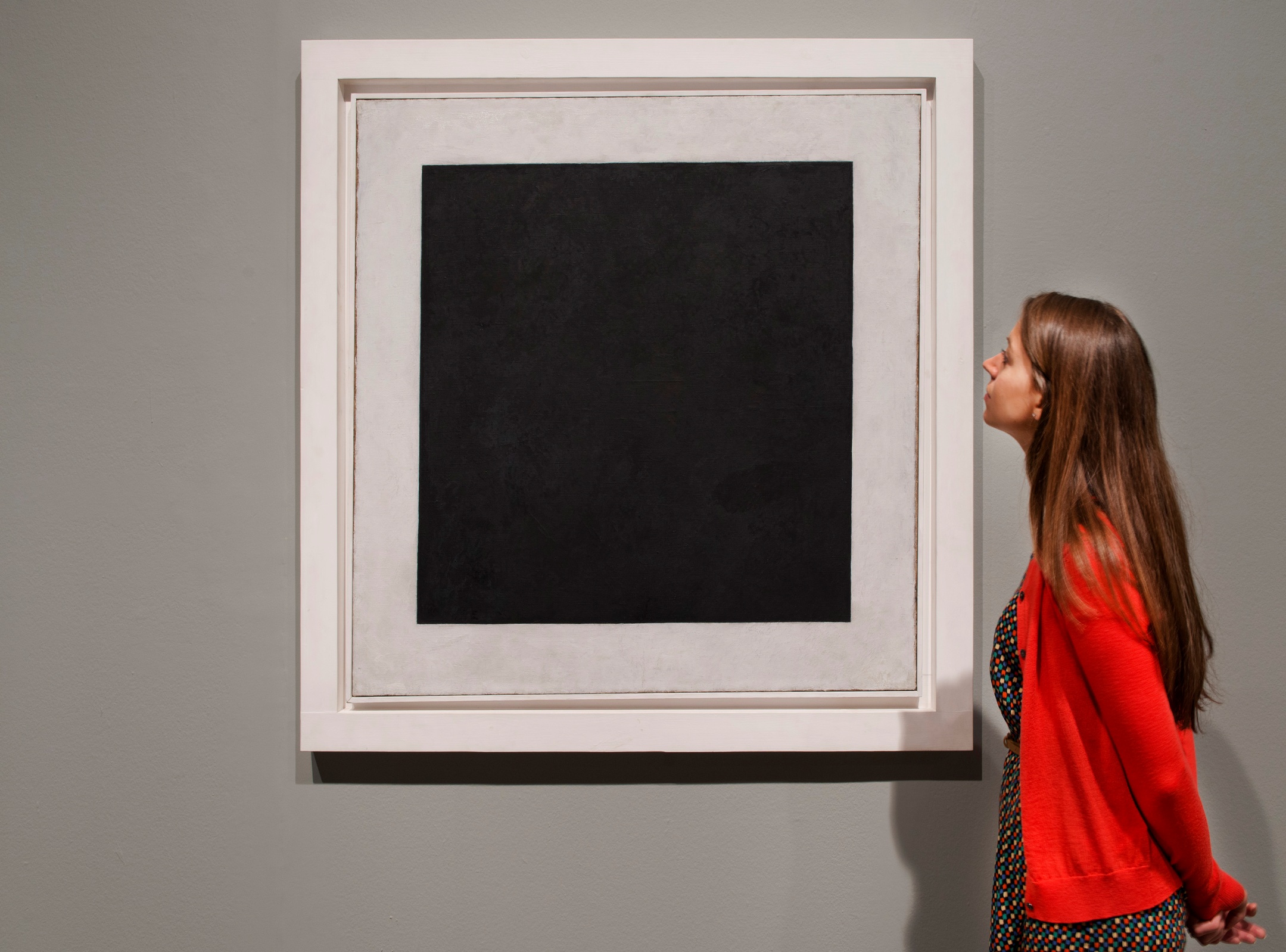 Невынашивание беременностив популяции Pregnancy loss
Принцип ведения беременности:

Определить и устранить причины 
несовпадения 
частоты наступления беременности 
и 
частоты живорождений
40-50% причин невынашивания беременности не могут быть идентифицированы
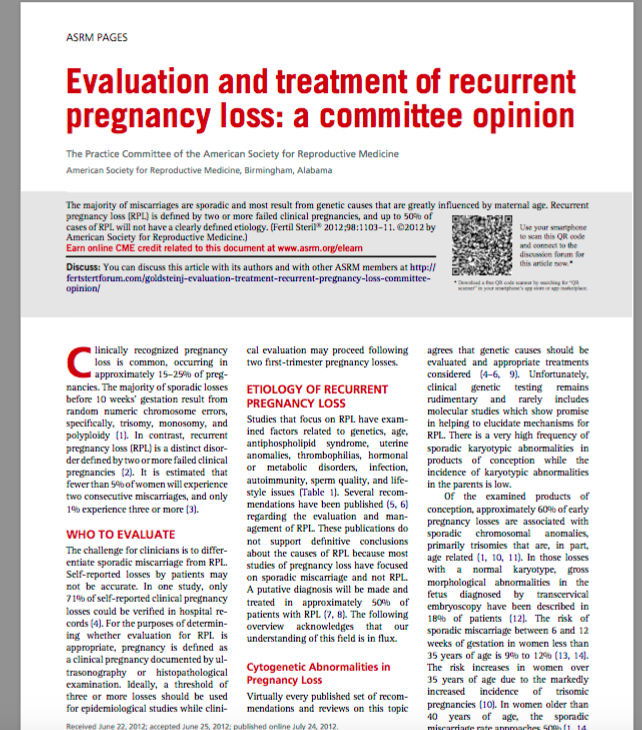 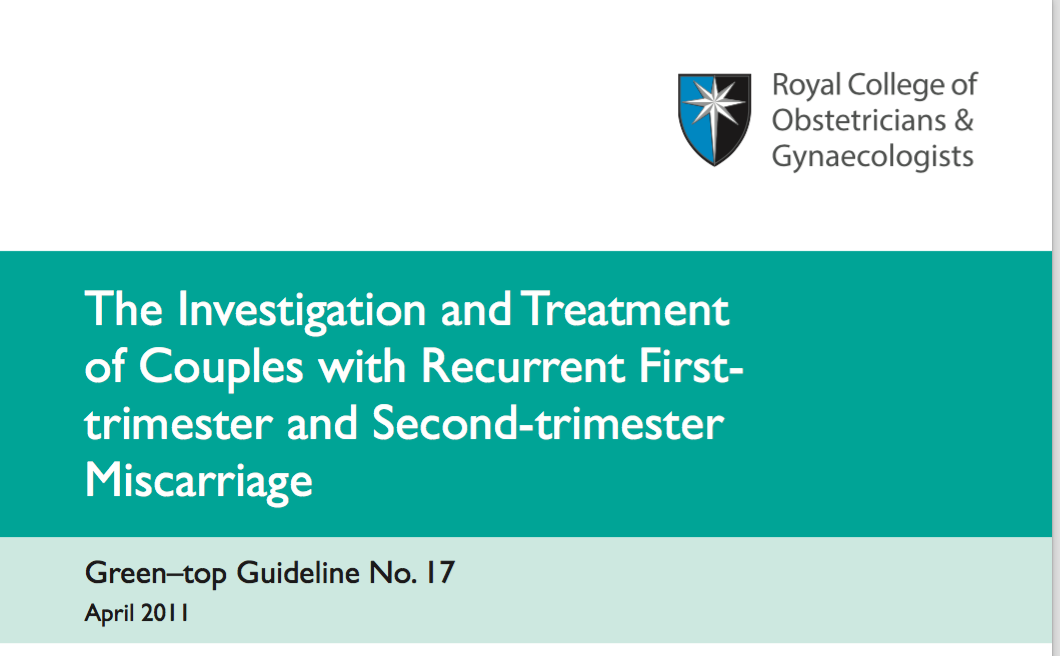 Причины невынашивания беременности
Из известных причин
ESHRE Campus workshop, 2006 
ASRM PRACTICE COMMITTEE , 2012
Анеуплоидия возникает и в
результате нарушений 
митоза и мейоза
Изменения родительского кариотипа
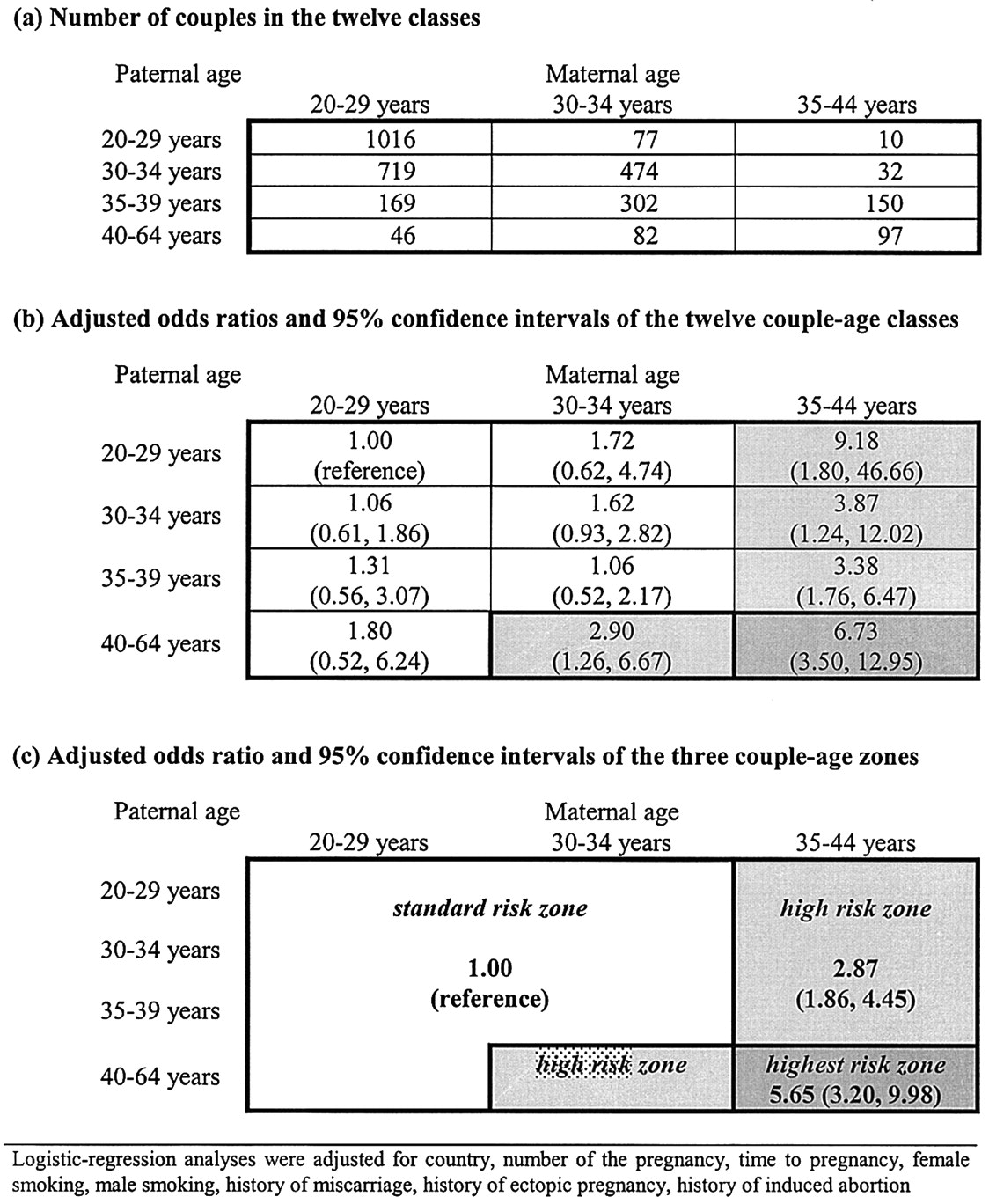 Определяют анеуплоидии у эмбрионов
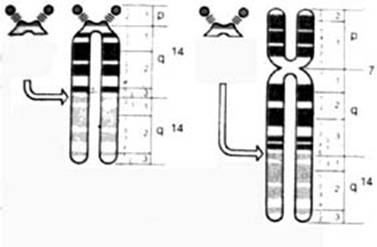 ЧАСТОТА АНЕУПЛОИДИЙ 
ПРИ ИССЛЕДОВАНИИ БЛАСТОЦИСТ
Forman EI et al, Fert.Stert., 2013
Частота наступления беременности в зависимости от возраста
Одновременно вследствие нерасхождения хромосом в мейозе (связанного с дисфункцией веретена деления и образованием и преждевременным разделением центромеры)

снижения интенсивности митоза и усиления процесса апоптоза в гранулезных клетках, приводящего к нарушению созревания ооцита, происходит снижение качества яйцеклеток.

Снижается общее число антральных фолликулов
Y. Khalaf, 2013
Предложение по формированию консенсуса

Рекомендовать пациентам с длительным бесплодием 
и невынашиванием
 в анамнезе
Проведение кариотипирования
проведение полного хромосомного скрининга
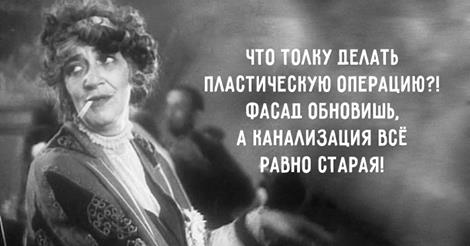 Чтобы не поздно было пить боржоми…
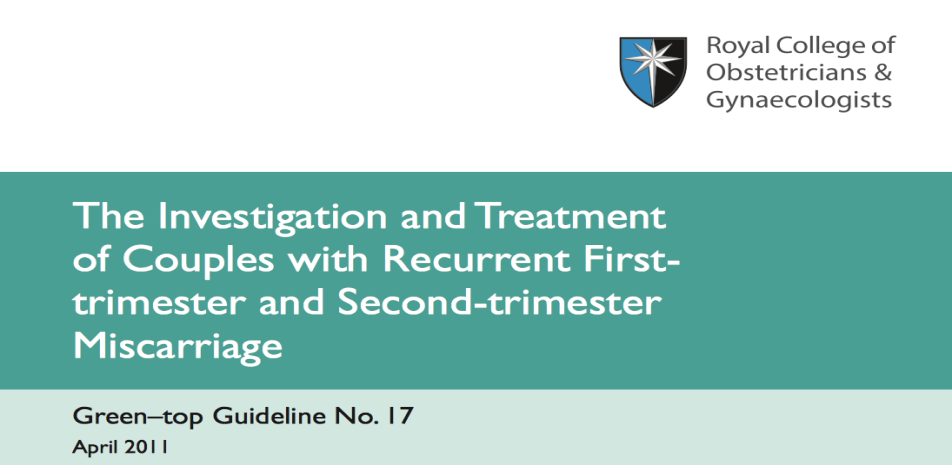 Все вовремя!
Антифосфолипидный синдром

Полиморфизм генов гемостаза
(тромбофилии)
Антифосфолипидный синдром
Уровень доказательности 1
Международный консенсус по APS
Сочетание как минимум 2 критериев: клинического и лабораторного

От 5 до 20% при невынашивании беременности
Saint Petersburg region
Saint Petersburg
Yaroslavl
Moscow region
Kaluga
Moscow
Kiev
Ryazan
Nizhny Novgorod
Perm
Samara
Yekaterinburg
Ufa
Irkutsk
Omsk
Novosibirsk
Решение проблемы
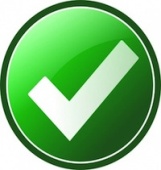 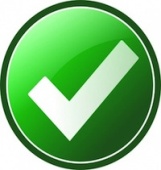 85% после переноса эмбрионов как минимум 2 недели назначались препараты.
Не отмечено снижение частоты невынашивания беременности при повышении частоты кровянистых выделений.
Не обнаружено преимуществ использования антикоагулянтных препаратов, низкомолекулярных гепаринов 1228, 9 RCILBR
Иммунный фактор 
Аллоиммунные нарушения
Комплекс гистосовместимости HLA
Аутоиммунные нарушения
Цитокины
Th иммунитет
Другие факторы
Уровень доказательности 3
Аномальная активность естественных киллеров(NK-клеток)

Наличие аллоиммунных антител: антиотцовские, цитотоксические, 
     антиидиотипические антитела, блокирующие реакции смешанных лимфоцитов 

HLA-несовместимость партнёров.
Диагностика:
Определение 
субпопуляции 
лимфоцитов в 
периферической крови

HLA фенотип

Определение NK, 
HLAD3, PAI
противовоспалительных 
CD в эндометрии
Не происходит подавление иммунных реакций отторжения, не включаются механизмы защиты
Показано преимущество иммуноглобулина1137, 20 RCILBR
Уровень доказательности 2
Повторить
Уровень доказательности 1
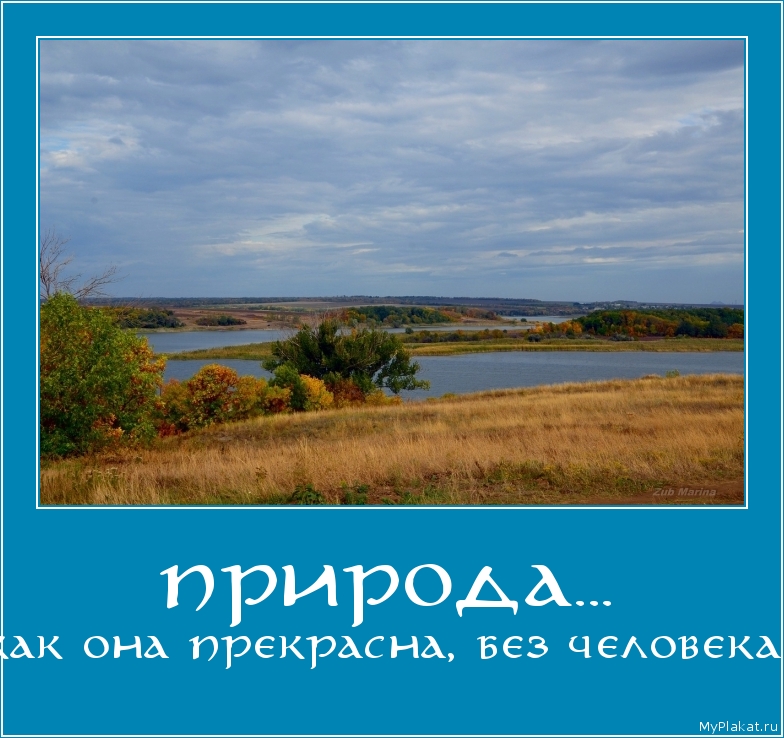 Прогестерон


Секреторная трансформация

!! Иммунорегуляторный 
механизм
21
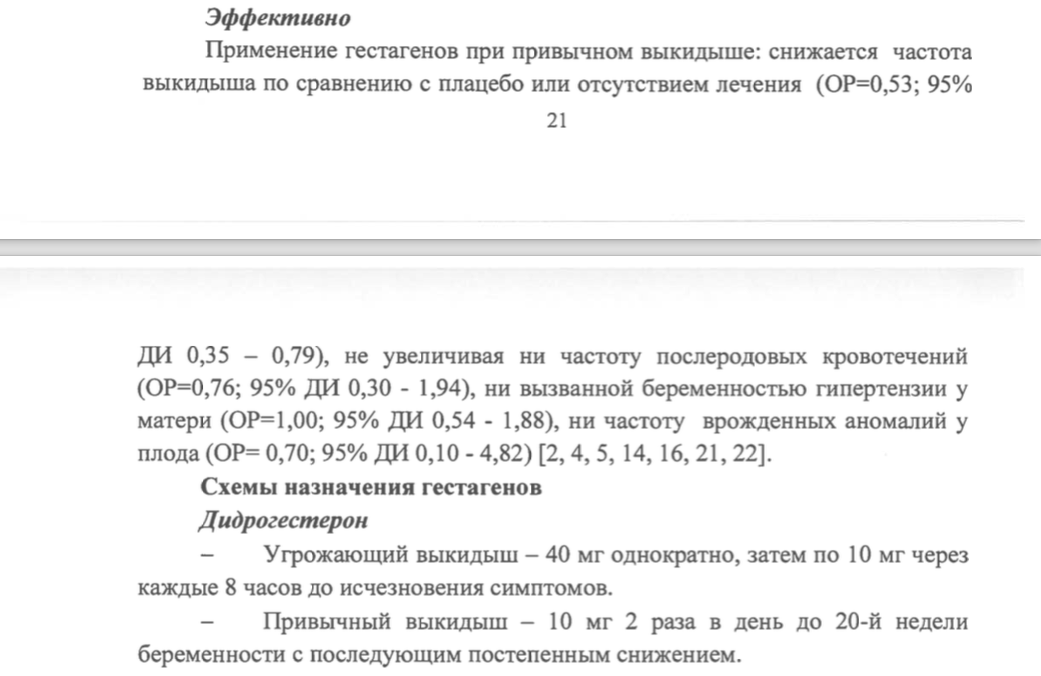 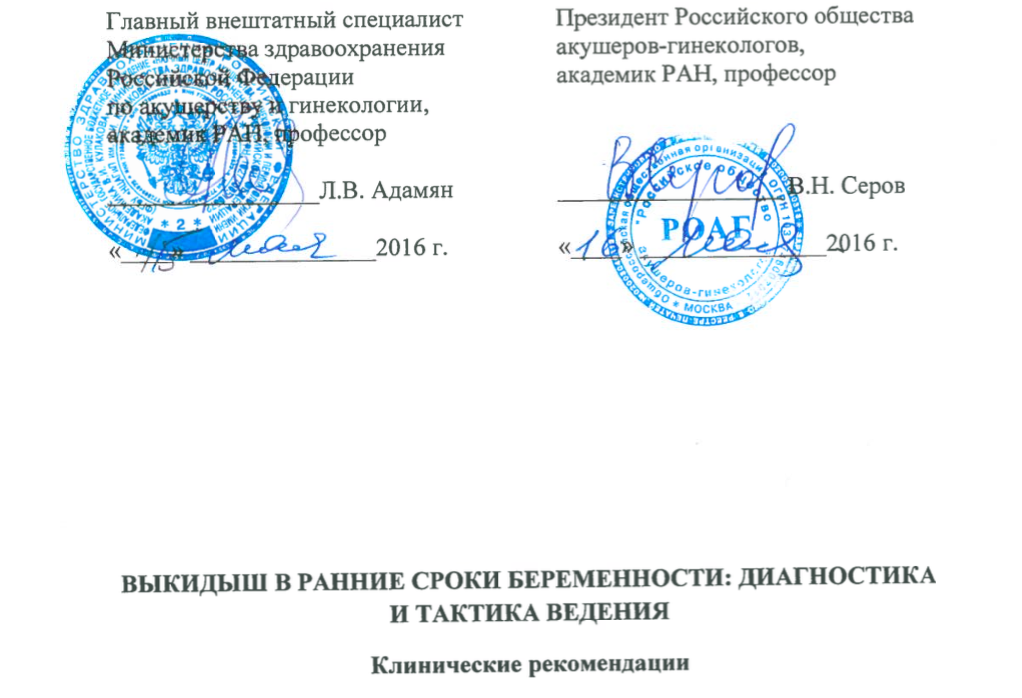 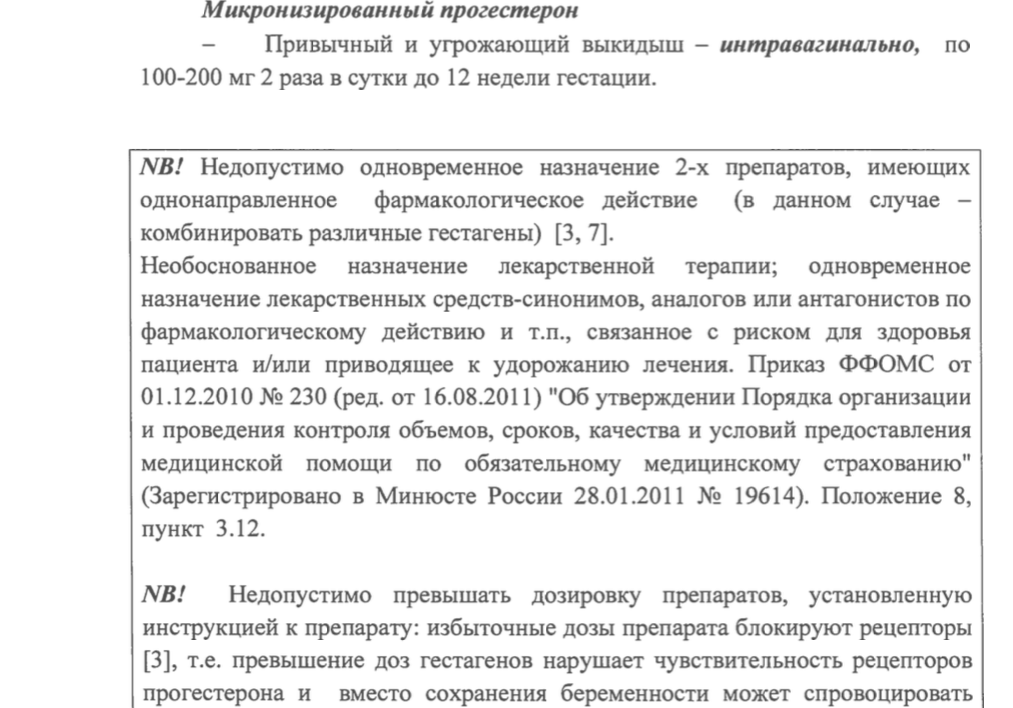 Выбор:
Комплаенс
Предыдущий опыт применения
Сопутствующие состояния


Показания у всех гестагенов
Предложение по принятию консенсуса

! Главное ПРОГЕСТЕРОН

Назначать низкомолекулярные гепарины, антикоагулянты
Не в рутинном порядке
Иммуноглобулин при привычном невынашивании
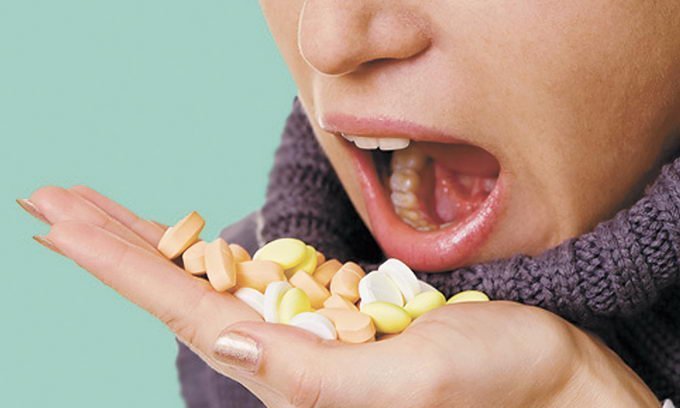 !! Бездоказательно использование 
глюкокортикоидов
Маточный фактор
Анатомический
Аномалии развития половых органов
(внутриматочная перегородка)
Полипы
Субмукозная миома
Гиперплазия эндометрия
Синдром Ашермана
Рецепторно-функциональный
Хр. эндомиометрит
FIGO, 2006
МАРС, 2015
Хронический эндомиометрит
Приобретается проблема после прерывания 
беременности
Ликвидация последствий интервенции
Восстановление монофункционального потенциала
Коррекция метаболических  расстройств и последствий ишемии
Восстановление рецепторного аппарата эндометрия
Гормональная реабилитация
ускоряются внутриклеточные регенераторные реакции 

происходит максимальная экспрессия Pg
 
в клетках формируются гигантские мегамитохондрии, зёрна гликогена;

формируются высокие пиноподии
Выбор препарата

С высокой селективностью к 
рецепторам 
С отмеченной безопасностью

Дидрогестерон имеет 
селективность в 1,5 р. превышающую
натуральный прогестерон
Маринкин И.О. С соавт.,2014
Почему проводится поддерживающая терапия в ЭКО
НЛФ
Стимулированные циклы  и  Неполноценная лютеиновая фаза
пг
прогестероны
Кристаллический масляный прогестерон

Дидрогестерон

Микронизированный прогестерон
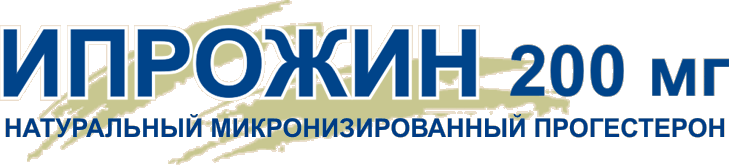 ВРТ
ДЛЯ ПЕРОРАЛЬНОГО И ИНТРАВАГИНАЛЬНОГО ПРИМЕНЕНИЯ, СООТВЕТСТВУЮЩИЙ ЭНДОГЕННОМУ ПРОГЕСТЕРОНУ И ОБЛАДАЮЩИЙ ВСЕМИ ЕГО ЭФФЕКТАМИ.
Эндокринное
бесплодие
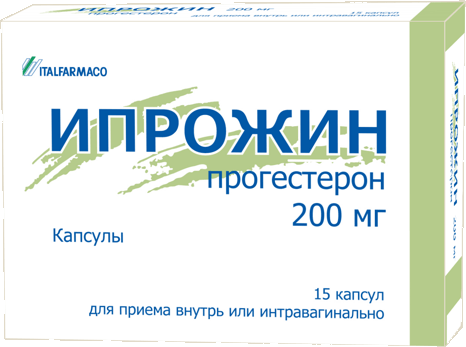 Профилактика
невынашивания
беременности
В составе препарата Йодилайф оптимальное количество фолиевой кислоты и витамин B12- совместный прием этих витаминов патогенетически оправдан и обеспечивает высокую эффективность препарата
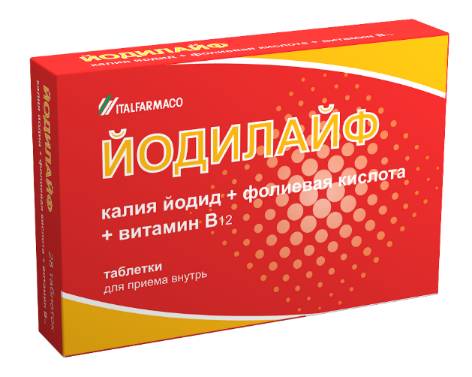 ВОЗ рекомендует единственный режим применения ФК для профилактики ДНТ 400 мг до и сразу после зачатия
Сбалансирован по дозам фолиевой кислоты & Vit B12
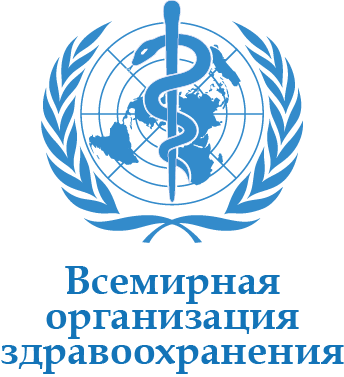 Цианокобаламин включенный в состав выступает в роли ко-фактора, обеспечивает основные метаболические реакции, идущие с участием фолатов
Показания к применению: 
Профилактика дефицита йода, фолиевой кислоты и витамина В 12 у женщин детородного возраста на этапах планирования беременности (не менее 1 мес. до зачатия). Для профилактики развития дефектов нервной трубки у плода в I триместре беременности.
Бицадзе В.О., Самбурова Н.В., Макацария Н.А., Фолатдефицитные состояния в акушерской практике и проблема их коррекции, Журнал «Акушерство, гинекология, репродукция», спецвыпуск 2016, ISSN 2313-7347
Праджисан
Натуральный микронизированный прогестерон
200 мг
Дидрогестерон (дюфастон)
Для перорального применения
20 мг
Эффекты прогестерона
Ожидаемые
Иммуномодулирующий

Секреторная трансформация

Токолитический
Механизм

Выживание семиаллогенного плода 
Подавление NK и T-лимфоцитов

Переводит эстрадиол в менее активные эстрон, эстрон сульфат

Снижает синтез простагландина, α адренергентический эффект
[Speaker Notes: Начальные сведения о курсе, пособия и материалы, необходимые для занятий или проекта.]
ОЖИДАЕМЫЕ ЭФФЕКТЫ ПРОГЕСТЕРОНА
Безопасность использования
(влияние на обменные процессы)
Наименее выраженное влияние на метаболизм ЛПВП
Отсутствие влияния на углеводный обмен
Не обнаружено изменений параметров гемостаза
Нейротропный эффект при пероральном приеме
Прогестерон для улучшения трансформации эндометрия и предотвращения невынашивания беременности
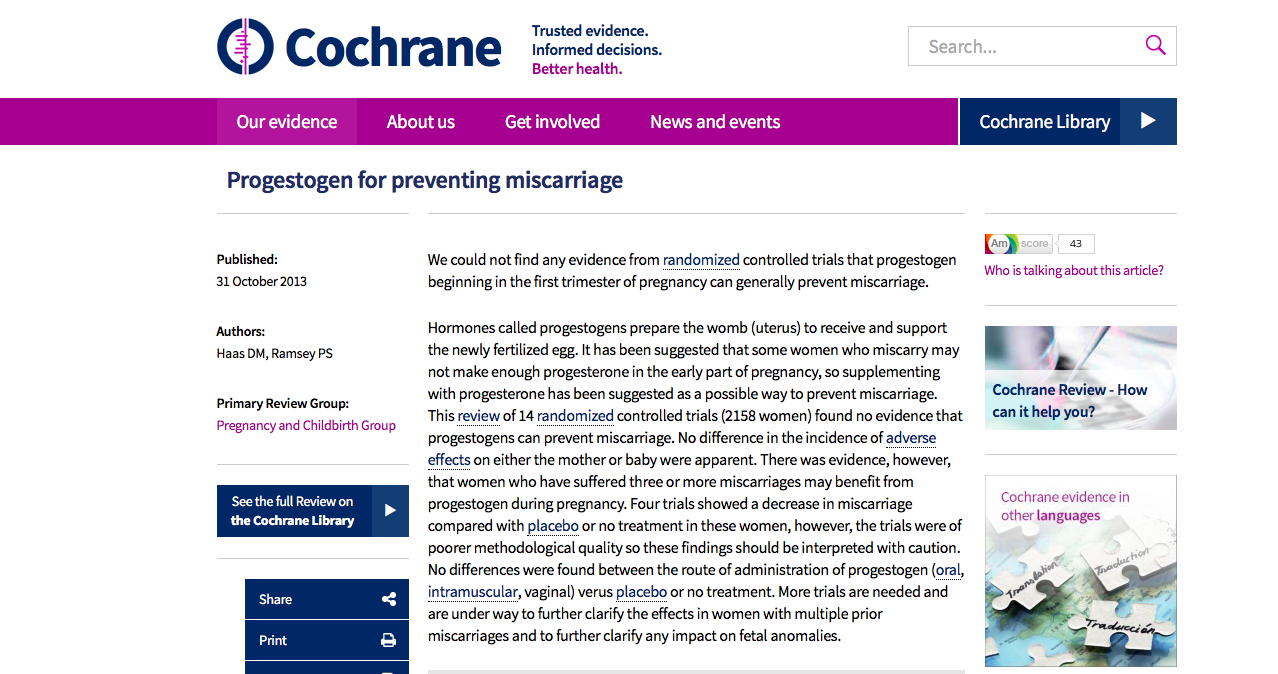 Progestogen for preventing miscarriage.
Oates-Whitehead RM, Haas DM, Carrier JA.
Source
Research Division, Royal College of Paediatrics, 50 Hallam Street, London, UK, W1W 6DE.
Update in
		Cochrane Database Syst Rev. 2008;(2):CD003511.
Abstract
BACKGROUND:
Progesterone, a female sex hormone, is known to induce secretory changes in the lining of the uterus essential for successful implantation of a fertilized egg. It has been suggested that a causative factor in many cases of miscarriage may be inadequate secretion of progestogens. Therefore, progestational agents have been used, beginning in the first trimester of pregnancy, in an attempt to prevent spontaneous miscarriage.
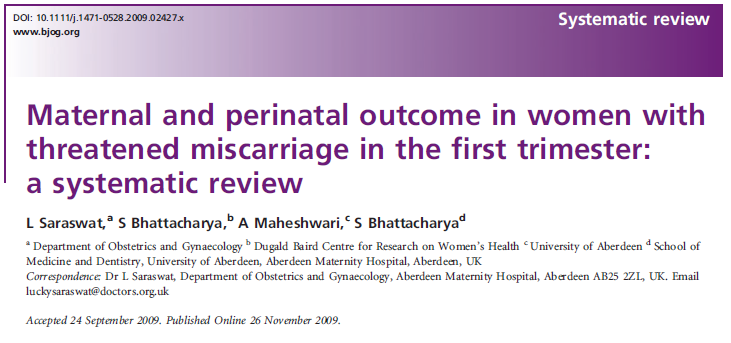 У женщин с угрозой прерывания беременности  наблюдалась значимо большая частота :
  
- преждевременного излития околоплодных вод  в 1,8 раза
- преждевременных родов в 2 раза
- внутриутробной задержки развития плода на 52% чаще 
- значимо большая частота перинатальной смертности  более чем в 2 раза
- рождения детей с низкой массой тела  на 83% чаще
Saraswat L, Bhattacharya S, Maheshwari A, Bhattacharya S. Maternal and perinatal out-come in women with threatened miscarriage in the first trimester: a systematic review. BJOG 2010;117: Pages 245-257.
37
Препараты прогестерона
Назначаются уже в подготовке к беременности

Продолжаются на фоне наступившей беременности

Пролонгирование при невынашивании в анамнезе, 
угрозе прерывания беременности

Дидрогестерон !! 20-30 мг

Микронизированный прогестерон 200-300 мг
38
Когда отменяем препараты
8-16 нед.
отменяем
Когда отменять
Эстрогены можно применять во время беременности до 8-9 недель беременности по рекомендации методических указаний

Препараты прогестерона, согласно инструкции до 20 нед. беременности
Наши назначения:
Лечебно-охранительный режим
Прогестерон 
Дуфастон 30-40 мг  или
Микронизированный (утрожестан, праджисан, ипрожин) 400-600 мг или
Прогестерон  25 мг в/м
Крайнон 90 мг вагинально
3. Фолиевая кислота (йодилайф) 0,4-0,5 мг
4. Дивигель
2-4 мг
ОСНОВНЫЕ ВОПРОСЫ
Какие препараты?
Как длительно оставлять поддержку в посттрансферном периоде?
Что делать, если появились мажущие кровянистые выделения из половых путей до ХГ-диагностики беременности?
На что обращать внимание при осмотре пациентки после переноса?
Через сколько дней после переноса эмбрионов УЗИ-диагностика  достоверно  подтверждает  беременность?
Перенос эмбрионов был отменен в лечебном цикле по причине риска развития СГЯ. Когда делать перенос оттаянных эмбрионов? 
Как долго продлять листок нетрудоспособности  после ЭКО?
42
Почему проводится поддерживающая терапия в ЭКО
НЛФ
Стимулированные циклы  и  Неполноценная лютеиновая фаза
пг
ЧАСТОТА ДЕФИЦИТА ПРОГЕСТЕРОНА ВСЛЕДСТВИЕ НЕДОСТАТОЧНОСТИ ЛЮТЕИНОВОЙ ФАЗЫ (НЛФ)
3-15% пациенток с бесплодием¹ 

35% пациенток с привычным невынашиванием²
45
Soules MR: Clin Ob&Gyn. Vol 34:pp 123-126, 1991
Jones GS:Fertil. Steril 27: 351, 1976
ПРЕПАРАТЫ В ПОСТТРАНСФЕРНОМ ПЕРИОДЕ
гестагены (крайнон, утрожестан)

эстрогены (дивигель, эстрожель)
46
РОЛЬ ПРОГЕСТЕРОНА В ОБЕСПЕЧЕНИИ НОРМАЛЬНОЙ ИМПЛАНТАЦИИ И РАЗВИТИИ ПЛОДА
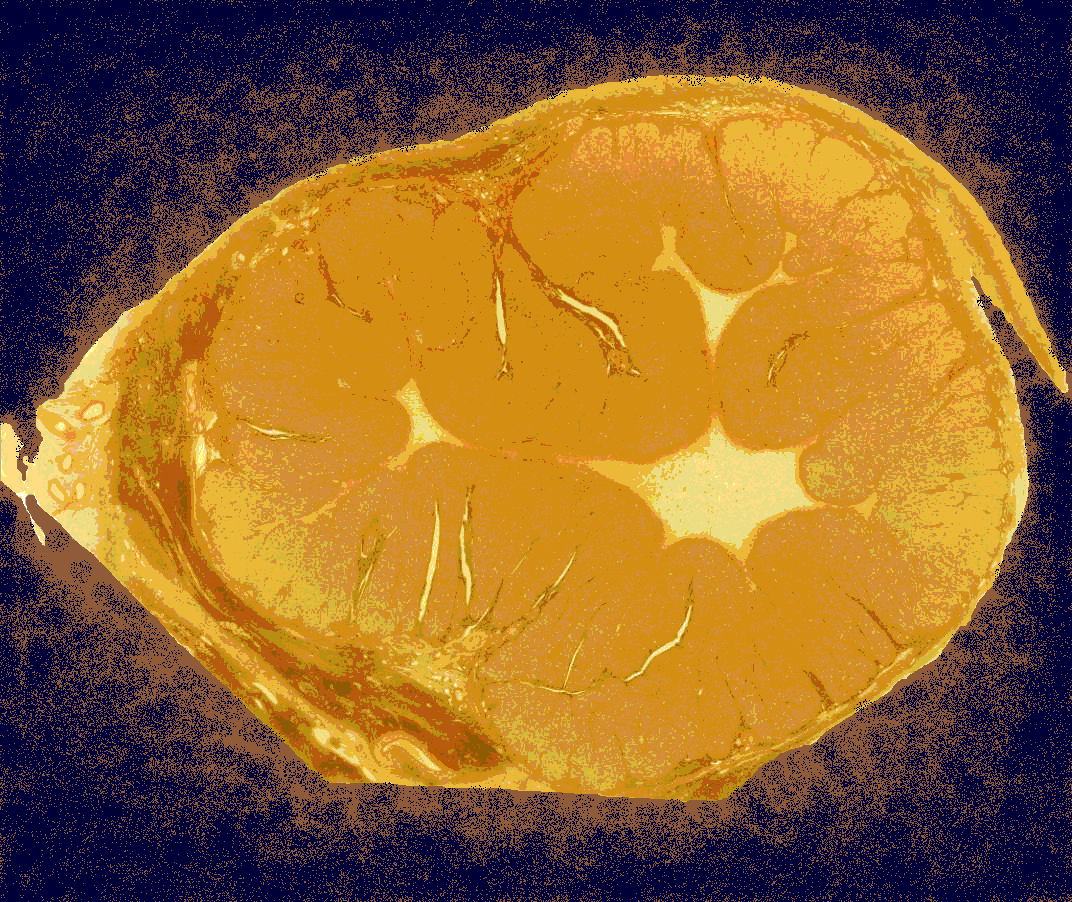 Гестагенный эффект
Секреторная трансформация эндометрия
Васкуляризация эндометрия
Формирование «рецептивного» состояния эндометрия
Токолитический эффект
Уменьшение сократимости миометрия
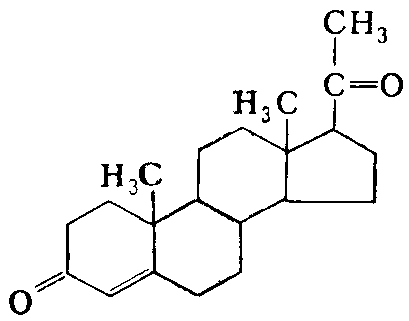 Антиальдостероновый эффект
Уменьшение задержки жидкости
Анксиолитический и нейропротекторный эффект
Формирование доминанты беременности
Иммуномодулирующий эффект
Обеспечение состояния иммунологической толерантности за счет Th2-иммунного ответа
47
1	Сидельникова В.М.,Актуальные проблемы невынашивания беременности, Москва 2001, с.15-19      Бруно де Линьер.- Российский вестник акушера-гинеколога, №3, 2003
Вагинальный микронизированный прогестерон эффективнее, чем синтетические гестагены обеспечивает формирование «окна имплантации»
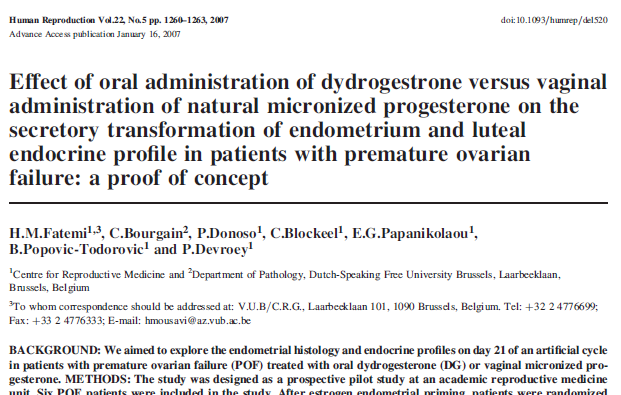 Как и где 
это доказано?
Исследование Фатеми
Center for Reproductive Medicine and Department of Pathology, Dutch-Speaking Free University, 
Brussels, Belgium
48
Fatemi et al. Hum Reprod. 2007;22(5):1260-3
[Speaker Notes: Проспективное пилотное исследование было организовано в Бельгии, сотрудниками Центра Репродуктивной Медицины при Фламандском Университете Брюсселя.
Авторы во главе с профессором Фатеми решили провести сравнение эффективности вагинального микронизированного прогестерона и дидрогестерона  в отношении влияния на эндометрий. 

Результаты исследования должны были ответить на вопрос, какой из препаратов дает наиболее благоприятный эффект при использовании в циклах ЭКО для поддержки лютеиновой фазы.

Отдельно хотелось бы отметить уникальный методологический дизайн исследования: в качестве модели были в исследование были отобраны женщины репродуктивного возраста с исходно выключенной функцией яичников. Таким образом, удалось исключить дополнительные факторы, которые могли бы повлиять на изменения эндометрия под действием извне вводимых эстрогенов и прогестерона либо дидрогестерона.

Шесть пациенток с преждевременным выключением функции яичников было включено в исследование. 

После подготовки эндометрия эстрогенами (Е2) пациентки в ходе рандомизации были разделены на две группы и получали дидрогестерон либо микронизированный прогестерон в течение двух последующих циклов. 
Результаты оценивали по данным гистологического исследования эндометрия на 21 день цикла и по оценке гормонального профиля.]
УТРОЖЕСТАН, КРАЙНОН
применение на ранних сроках улучшает прогноз течения второй половины беременности
снижает риск преждевременных родов у пациенток с укорочением шейки матки <25 мм на 78%
достоверно снижает частоту преждевременных родов у пациенток с ПР в анамнезе
вагинальный прогестерон снижает суммарный показатель неонатальной заболеваемости и смертности на 43%
Пустотина О. А., Российский вестник акушера-гинеколога, №2, 2006
49
УТРОЖЕСТАН, КРАЙНОН
снижает риск развития респираторного дистресс-синдрома у новорожденных в 2 раза
эффективен на ранних и поздних сроках беременности – имеет зарегистрированные в инструкции МЗ РФ показания
одобрен FDA для поддержки лютеиновой фазы в I триместре беременности
включён в Российские рекомендации по преждевременным родам и в Европейские Рекомендации 2016 г.
Пустотина О. А., Российский вестник акушера-гинеколога, №2, 2006
50
СХЕМА НАЗНАЧЕНИЯ ПРОГЕСТЕРОНА
Профилактика привычного невынашивания
Утрожестан 200-400 мг
100 мг 2 раза в день
200 мг 2 раза в день
Самостоятельная беременность
Утрожестан 400 мг
200 мг 2 раза в день
Угроза выкидыша: 
боли внизу живота + кровянистые выделения
+ Симптоматическая терапия: с гемостатической целью используют транексамовую кислоту в суточной дозе 750-1500 мг в течение 5-7 дней
Индуцированная беременность (ЭКО, ЭКО+ИКСИ)
Утрожестан 600 мг
200 мг 3 раза в день
или
Крайнон 90 мг
1раз в день
Утрожестан 200 мг
перед сном с 22-й по 34-ю неделю беременности
Профилактика (предупреждение )преждевременных родов у женщин группы риска
51
Вагинальный микронизированный прогестерон эффективен в отношении улучшения рецептивности эндометрия при подготовке к беременности
52
ДИВИГЕЛЬ, ЭСТРОЖЕЛЬ
назначают в программах ЭКО при тонком эндометрии ≤ 7 мм, как правило, с 8 д.м.ц. до ХГ-диагностики беременности, при положительном результате ХГ, постепенно снижают дозу и отменяют в день УЗИ-диагностики беременности
при подготовке эндометрия к переносу эмбрионов после оттаивания  эстрогены назначают со 2-3 д.м.ц. до ХГ-диагностики беременности, продляют до УЗИ-диагностики  при положительном ХГ
при переносе эмбрионов после оттаивания на фоне ЗГТ отмену препаратов проводят не ранее 8-9 недель беременности
53
Схема назначения эстрогенов и гестагенов для подготовки эндометрия к переносу эмбрионов
До  10-12 недели беременности
Эстрадиол (дивигель 4-6 г)
Прогестерон (крайнон 90 мг)
1   2  3  4  5  6  7  8  9  10  11  12  13  14  15  16  17  18  19  20  21  22  23  24  25  26  27  28
54
Когда отменяем препараты
8-16 нед.
отменяем
Важно помнить, что беременность наступила на фоне ЗГТ; желтого тела, продуцирующего необходимые гормоны, в яичниках нет. В связи с этим отмена терапии до срока 8-9 недель беременности приведет к ее потере.
56
Что делать, если появились мажущие кровянистые выделения из половых путей до ХГ-диагностики беременности?
Терапия «Эстроген + гестаген» 
не отменять,  продолжать в той же дозировке
Симптоматическая терапия: с гемостатической целью используют транексамовую кислоту в суточной дозе 
750-1500 мг в течение 5-7 дней
57
НА ЧТО ОБРАЩАТЬ ВНИМАНИЕ ПРИ ОСМОТРЕ ПАЦИЕНТКИ ПОСЛЕ ПЕРЕНОСА?
экстрагенитальная патология
СГЯ (синдром гиперстимуляции яичников)
58
СГЯ – это ятрогенное осложнение медикаментозной стимуляции суперовуляции яичников, состоящее в чрезмерной неконтролируемой реакции яичников на стимуляцию.Частота СГЯ составляет от 0,08 до 33%.
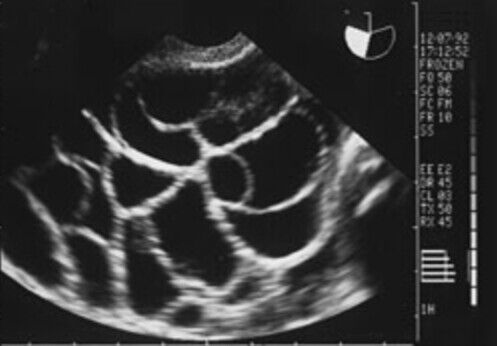 59
ЭКО / ИКСИ
< 15 фолликулов
> 15 фолликулов
(риск СГЯ)
Перенос 
эмбрионов
Сегментация
 лечебного цикла
Отмена 
 переноса эмбрионов (криоконсервация)
Планировать перенос через 1-2 м.ц.
60
КЛАССИФИКАЦИЯ СГЯ ПО СТЕПЕНИ ТЯЖЕСТИ
61
ФОРМЫ СГЯ
ранняя (развивается не позднее 6 дня после трансвагинальной пункции фолликулов)
поздняя (развивается после 6 дня пункции, как правило, связана с имплантацией эмбриона (наступление беременнности)
62
ПОКАЗАНИЯ К ХИРУРГИЧЕСКОМУ ЛЕЧЕНИЮ СГЯ
напряженный асцит (кульдоцентез)
внутрибрюшное кровотечение при разрыве кист яичника
перекрут яичника
внематочная беременность
63
ЭКО / ИКСИ
< 15 фолликулов
> 15 фолликулов
(риск СГЯ)
Перенос 
эмбрионов
Сегментация
 лечебного цикла
Отмена 
 переноса эмбрионов (криоконсервация)
Планировать перенос через 1-2 м.ц.
64
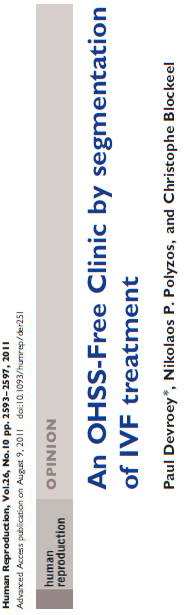 CЕГМЕНТАЦИЯ ЦИКЛА ЭКО – НОВАЯ ЭРА В ВРТ?
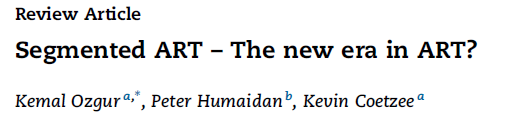 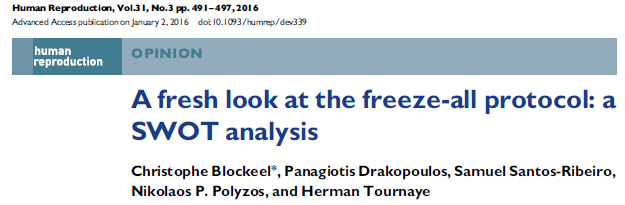 CЕГМЕНТАЦИЯ ЦИКЛА КАК МЕТОД ПРОФИЛАКТИКИ СГЯ
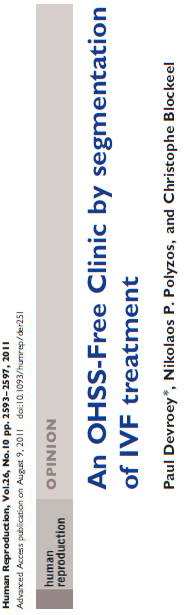 Youssef et al. Cochrane Database Syst Rev. 2011
GnRH Agonist Triggering Prevents OHSS With Comparable OPR in Donor Cycles
контролируемая стимуляция яичников в протоколе с ант-ГнРГ
агонист ГнРГ как триггер овуляции
витрификация всех ооцитов/эмбрионов   "freeze-all”
перенос эмбрионов в натуральном/гормонально моделированном цикле
ПРЕИМУЩЕСТВА ТАКТИКИ КРИОКОНСЕРВАЦИИ ПЕРСПЕКТИВНЫХ ЭМБРИОНОВ С ПОСЛЕДУЮЩИМ ПЕРЕНОСОМ ПОСЛЕ ОТТАИВАНИЯ
в протоколе с ант-ГнРГ + а-ГнРГ в качестве триггера овуляции отмена ПЭ эффективно предотвращает СГЯ (Humaidan et al., 2013)

более высокая ЧНБ и низкая частота репродуктивных потерь в сравнении с ПЭ в стимулированном цикле (Shapiro et al., 2011; Roque et al., 2013)

делает возможным проведение ПГС на стадии бластоцисты (Schollcraft et al., 2011)

перенос бластоцист запоздалого развития (Shapiro et al., 2011)

“all freese” при преждевременном повышении прогестерона (Bosch et al., 2010)

использование при стимуляции в лютеиновой фазе и двойной стимуляции (Kuang, 2014; Ubaldi, 2015)

предоставляет широкие возможности для индивидуализации протоколов IVF, делая их максимально пациент – ориентированными (Devroye et al., 2011)
Приказ МЗ РФ №624н от 29.06.2011 г. «ОБ УТВЕРЖДЕНИИ ПОРЯДКА ВЫДАЧИ ЛИСТКОВ НЕТРУДОСПОСОБНОСТИ»
При проведении процедуры ЭКО листок нетрудоспособности выдается женщине медицинской организацией … на весь период лечения (стимуляция суперовуляции, пункции яичников и переноса эмбрионов) до определения результата процедуры.
Если перенос эмбрионов проведен после оттаивания, листок нетрудоспособности выдается НЕПОСРЕДСТВЕННО в день переноса до определения результата процедуры.
68
Приказ МЗ РФ 107н от 30.08.2012 г. «О ПОРЯДКЕ ИСПОЛЬЗОВАНИЯ ВСПОМОГАТЕЛЬНЫХ РЕПРОДУКТИВНЫХ ТЕХНОЛОГИЙ, ПРОТИВОПОКАЗАНИЯХ И ОГРАНИЧЕНИЯХ  К ИХ ПРИМЕНЕНИЮ»
Диагностика беременности путем проведения исследования уровня хронического гонадотропина в крови или моче осуществляется через 12-14 дней от момента переноса эмбрионов. 
Ультразвуковая диагностика беременности проводится с 21 дня после переноса эмбрионов.
69
КЛИНИЧЕСКИЙ СЛУЧАЙ
Пациентка К., 37 лет. Саянский район.
Диагноз: Бесплодие I, трубно-перитонеальный фактор.
ЭКО: получено 10 ооцитов, перенесено 2 эмбриона, криоконсервирован 1 эмбрион. 
ХГ-520 МЕ/Л
Через 10 дней кровянистые выделения из половых путей. По УЗИ гениталий плодное яйцо не визуализируется. Проведена вакуум-аспирация.  Повторный анализ на ХГ не проводился.
Через 2 дня повышение температуры до 38оС.  Кровянистые выделения продолжались. Тест на беременность положительный.
Вновь госпитализирована. По УЗИ плодного яйца в полости матки нет. Проведено выскабливание полости матки. 
Через 2 дня опять появились кровянистые выделения. Направлена в Красноярск.
Повторно ХГ-35500 МЕ/Л. По УЗИ плодное яйцо в полости матки, СБ +, беременность 6-7 недель.
70
СОВРЕМЕННАЯ КОНЦЕПЦИЯ ЭКО
безопасная, комфортная беременность, 
которая должна завершиться 
рождением здорового ребенка.
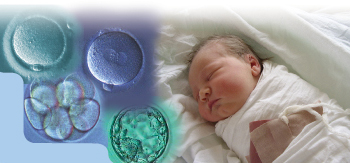 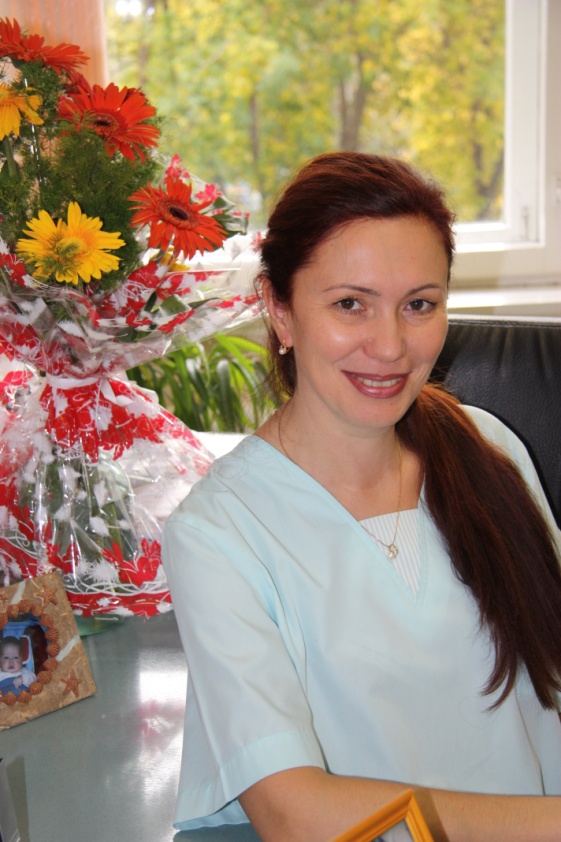 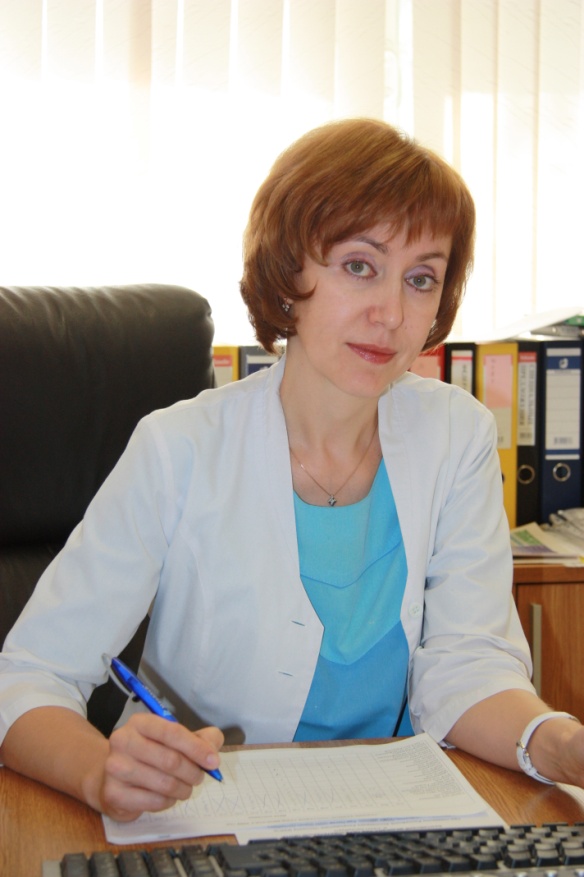 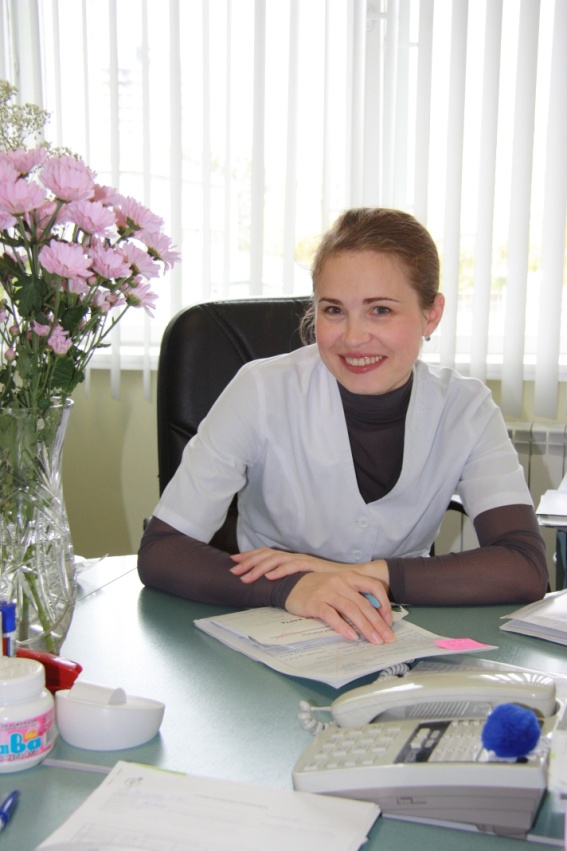 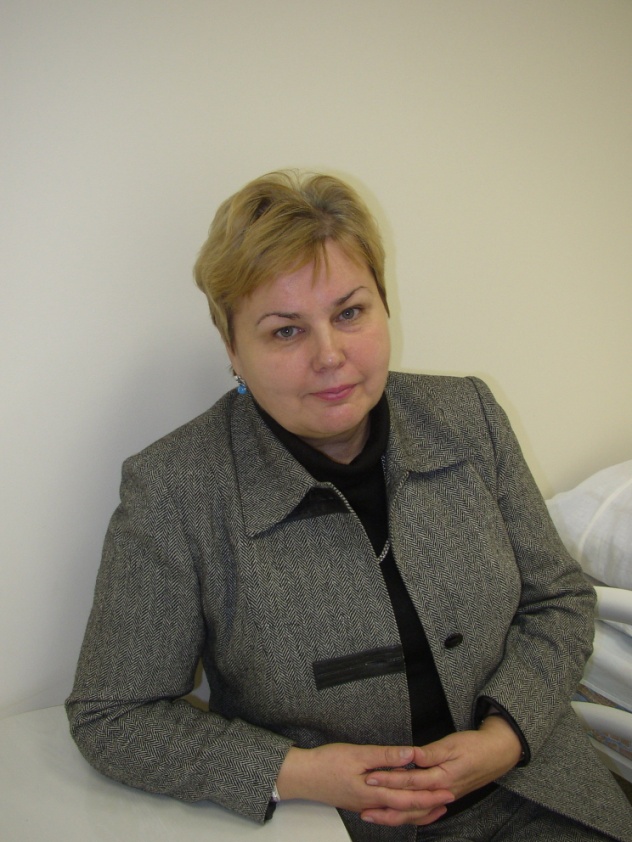 СПАСИБО ЗА ВНИМАНИЕ
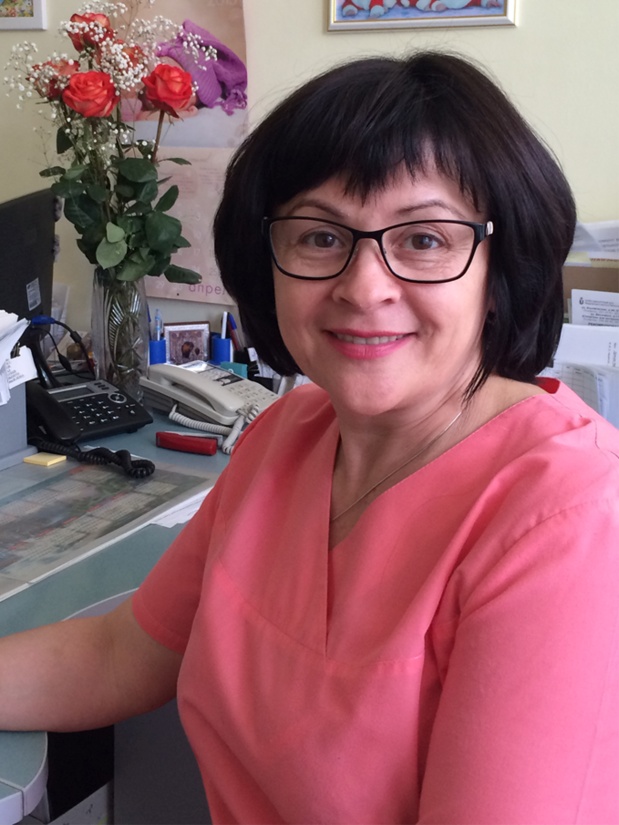 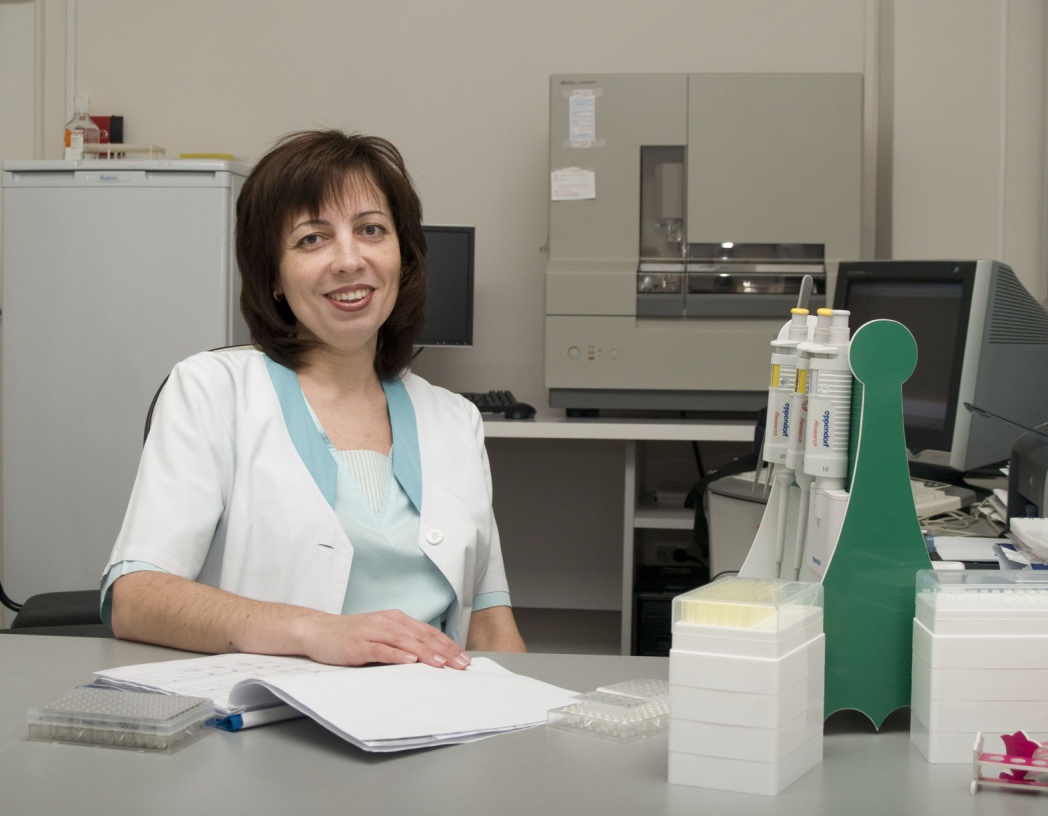 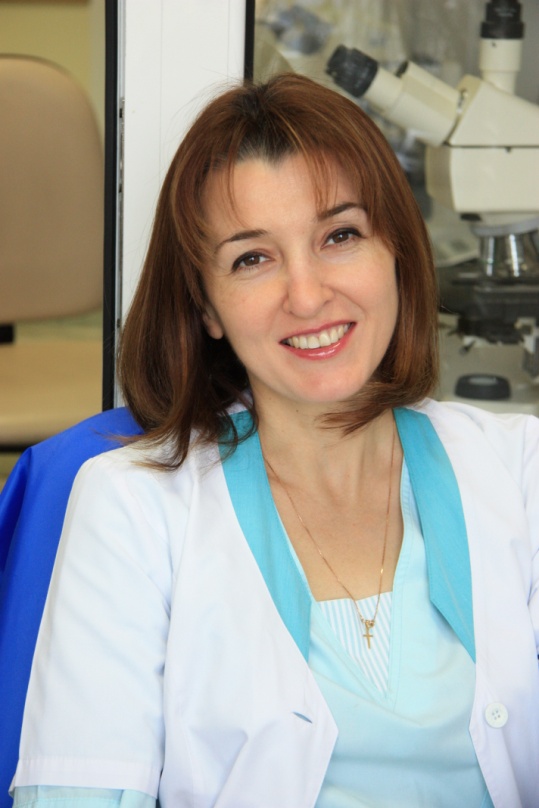